Wellcome
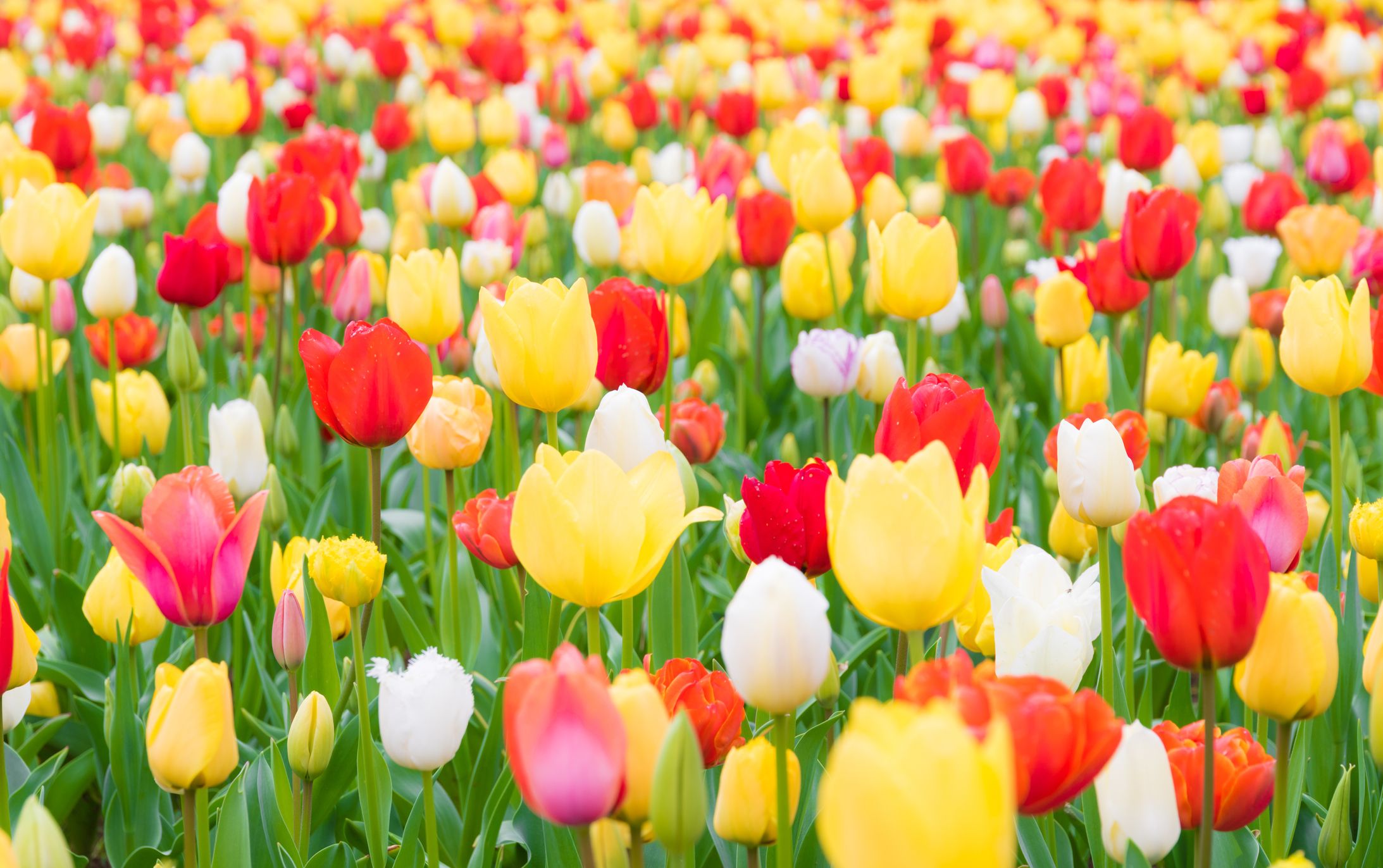 Teachers Identity
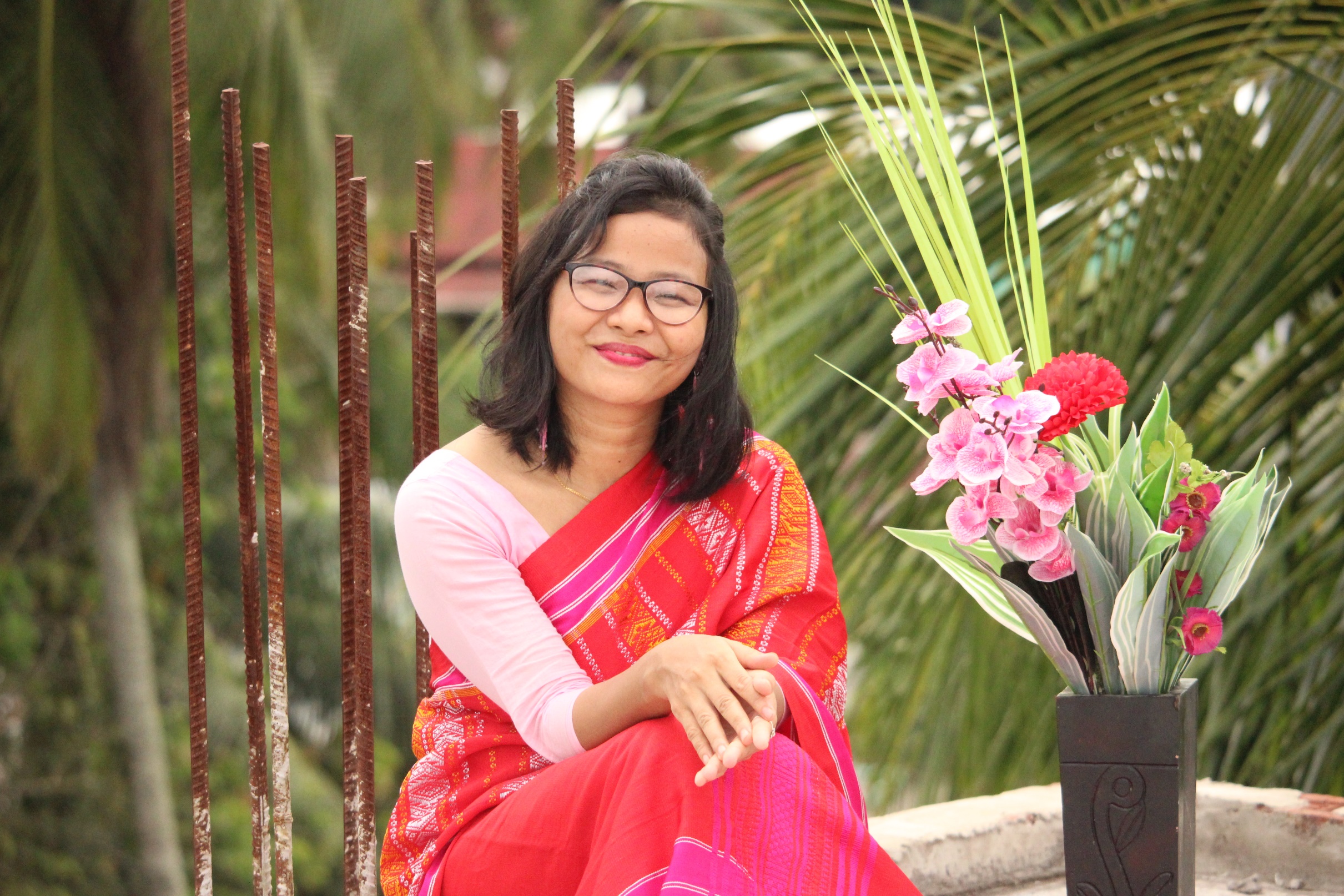 Name-Lakshmi Puti Chakma
Assistant Teacher
Ananda Nagar GPS
Khagrachari Sadar
Lesson Identity
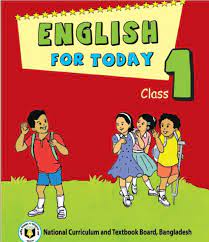 Sub-English
Class-1
Unit-5
Lessons-(1-3)
Activity -A
Learning outcomes
Students will be able to-
1.1.1 become familiar with English sounds by listening to common English words.
1.1.1 repeat after the teacher simple words and phrashes.
1.1.2 say simple words and phrashes.
Lets enjoy an audio
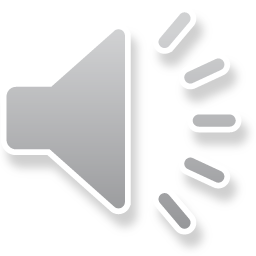 Lesson Declaration
Our todays lesson is “Commands”
Look at the pictures
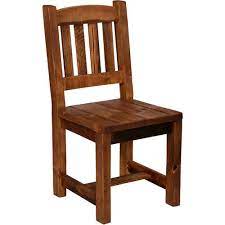 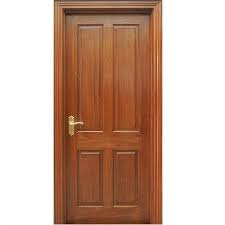 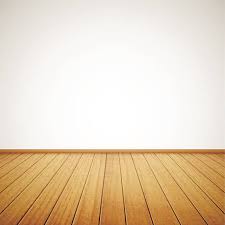 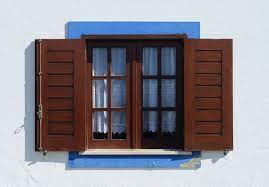 Window
Door
Chair
Floor
Look at the pictures
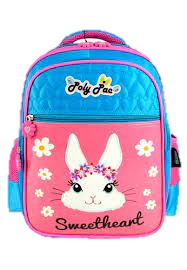 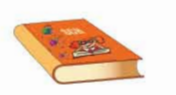 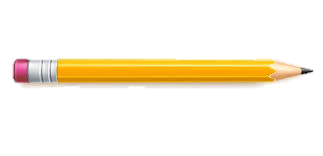 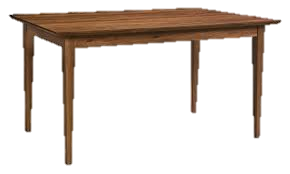 Book
Pencil
Bag
Table
Listen to this audio . Repeat after the  audio and point to the book.
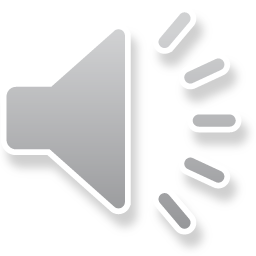 Practice the name of the pictures
GW
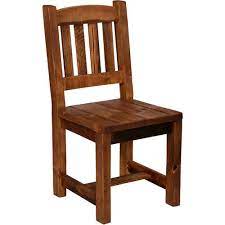 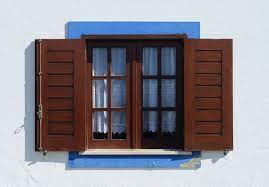 Window
Chair
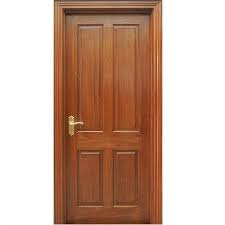 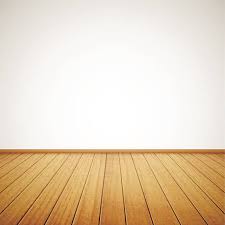 Door
Floor
Practice the name of the pictures
GW
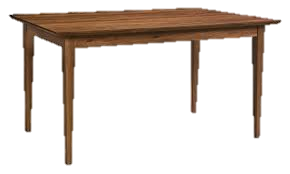 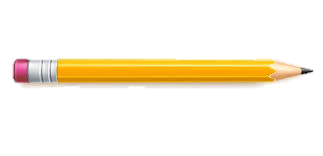 Table
Pencil
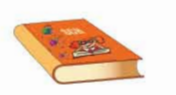 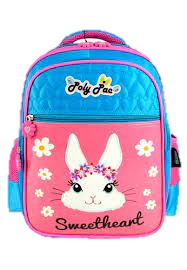 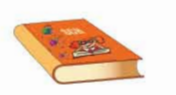 Book
Bag
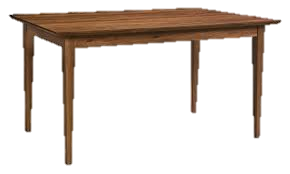 IW
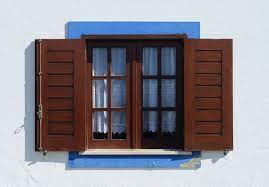 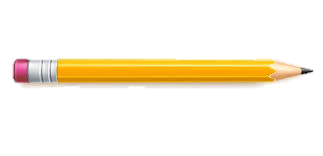 Window
Table
Pencil
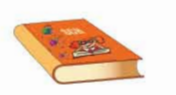 Practice the name of the pictures
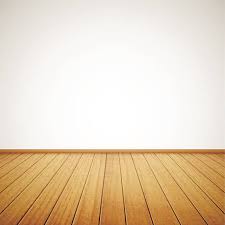 Book
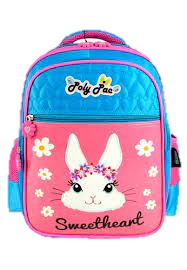 Floor
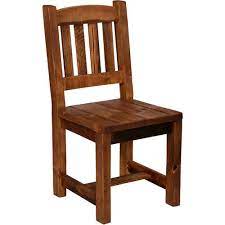 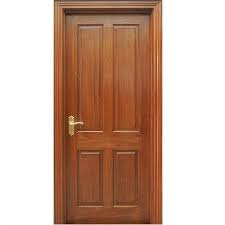 Chair
Bag
Door
IW
Match the names with pictures
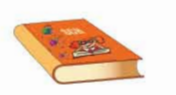 Window
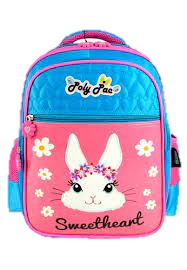 Book
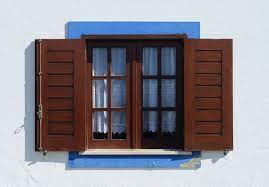 Chair
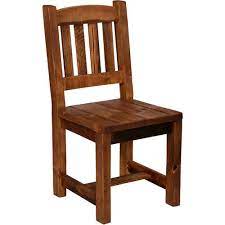 Bag
Open your books at page -10
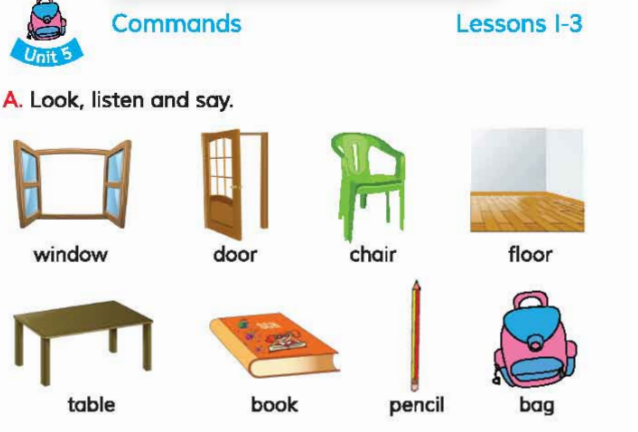 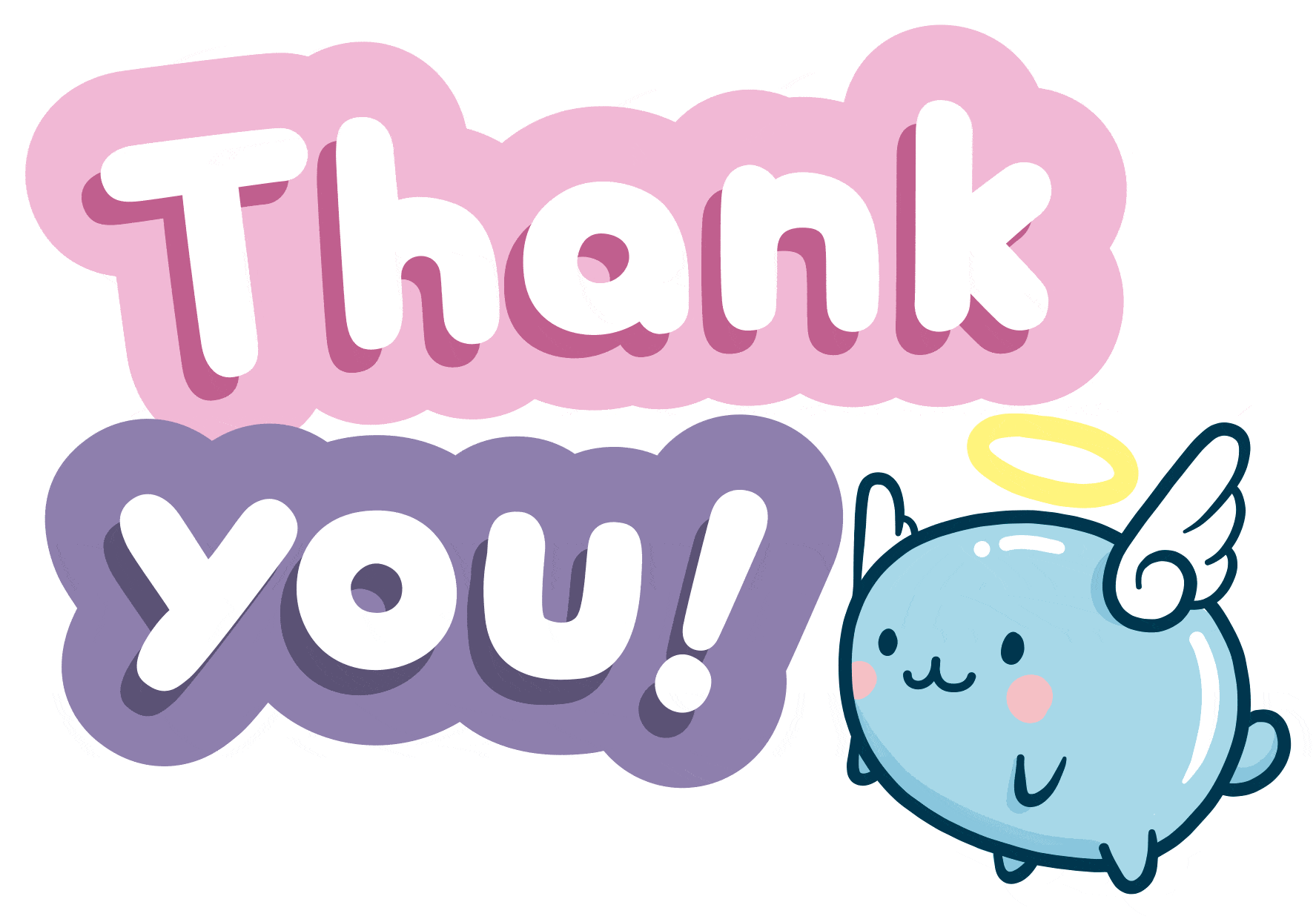 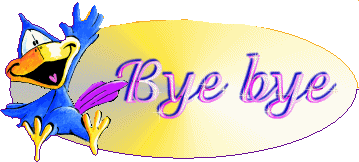